Отчёт о работе Попечительского советаКГУ «СШИ № 9»за 2019 – 2020 учебный год
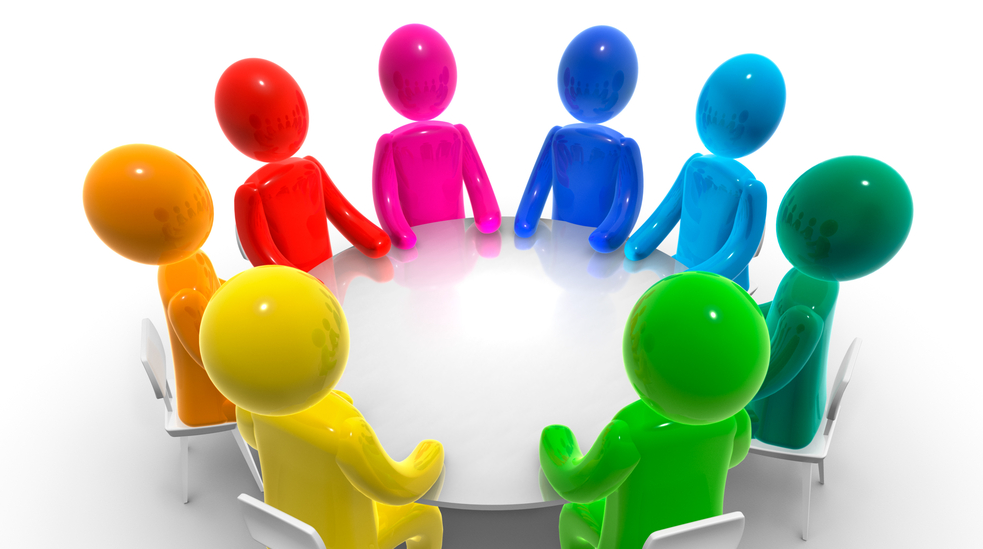 Об утверждении Типовых правил организации работы Попечительского совета и порядок его избрания в организациях образования
Приказ Министра образования и науки Республики Казахстан от 27 июля 2017 года № 355. Зарегистрирован в Министерстве юстиции Республики Казахстан 29 августа 2017 года № 15584.
В соответствии с пунктом 9 статьи 44 Закона Республики Казахстан от 27 июля 2007 года "Об образовании" ПРИКАЗЫВАЮ:
      1. Утвердить прилагаемые Типовые правила организации работы Попечительского совета и порядок его избрания в организациях образования согласно приложению к настоящему приказу.
      2. Признать утратившими силу:
      1) приказ исполняющего обязанности Министра образования и науки Республики Казахстан от 22 октября 2007 года № 501 "Об утверждении Типовых правил организации работы Попечительского совета и порядок его избрания в организациях образования" (зарегистрированный в Реестре государственной регистрации нормативных правовых актов Республики Казахстан под № 4995, опубликованный 30 ноября 2007 года в газете "Юридическая газета" № 184 (1387);
      2) приказ исполняющего обязанности Министра образования и науки Республики Казахстан от 22 декабря 2016 года №715 "О внесении изменений в приказ исполняющего обязанности Министра образования и науки Республики Казахстан от 22 октября 2007 года № 501 "Об утверждении Типовых правил деятельности попечительского совета и порядок его избрания" (зарегистрированный в Реестре государственной регистрации нормативных правовых актов Республики Казахстан под № 14751, опубликованный в Эталонном контрольном банке нормативных правовых актов Республики Казахстан 9 февраля 2017 года).
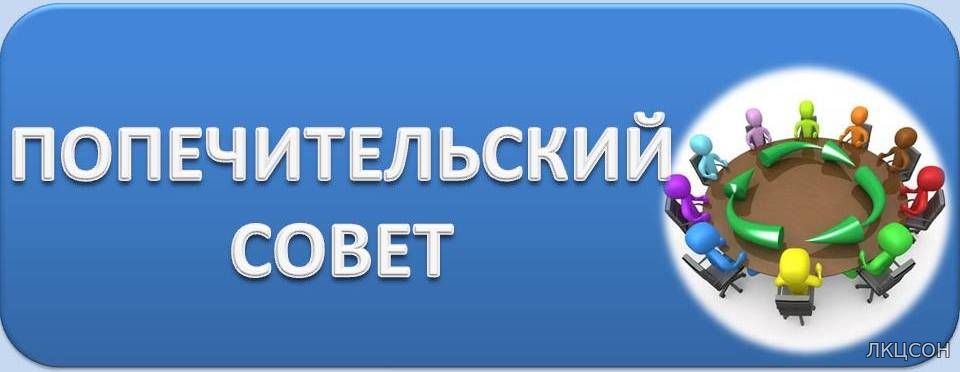 Направления  работы Попечительского совета:
содействие созданию безопасных условий обучения и воспитания детей в школе – интернате;
содействие совершенствованию материально –технической базы школы – интерната, благоустройству её помещений и территории.
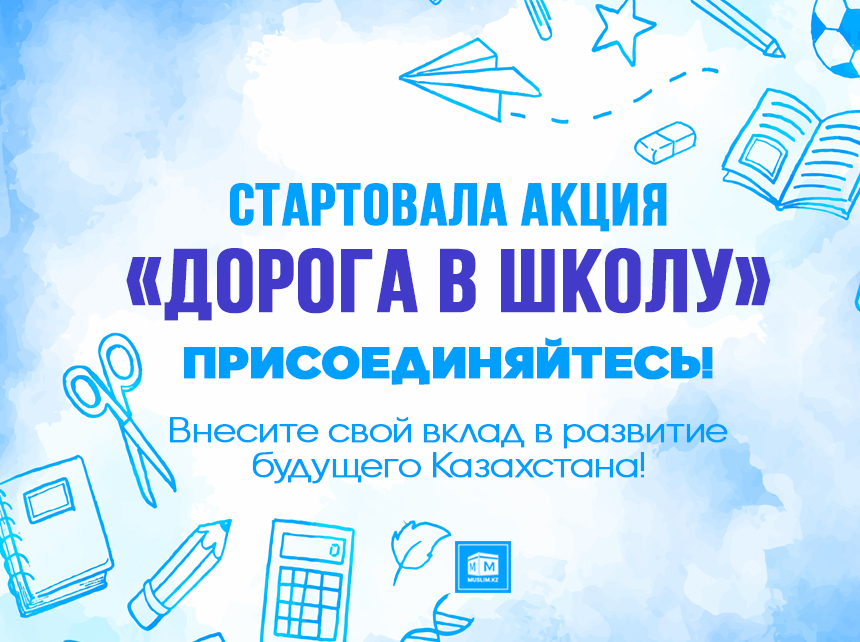 С 1 июля 2019 года стартовала традиционная общереспубликанская благотворительная акция «Дорога в школу». 
Цель этой акции: оказание поддержки школьникам из малообеспеченных и многодетных семей опекаемых детей во время подготовки к началу учебного года и предупреждение неявки детей в школу по социальным причинам.
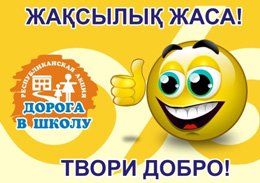 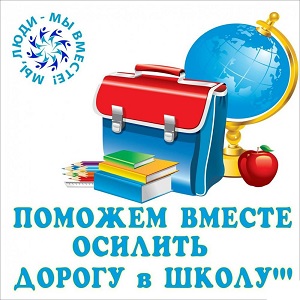 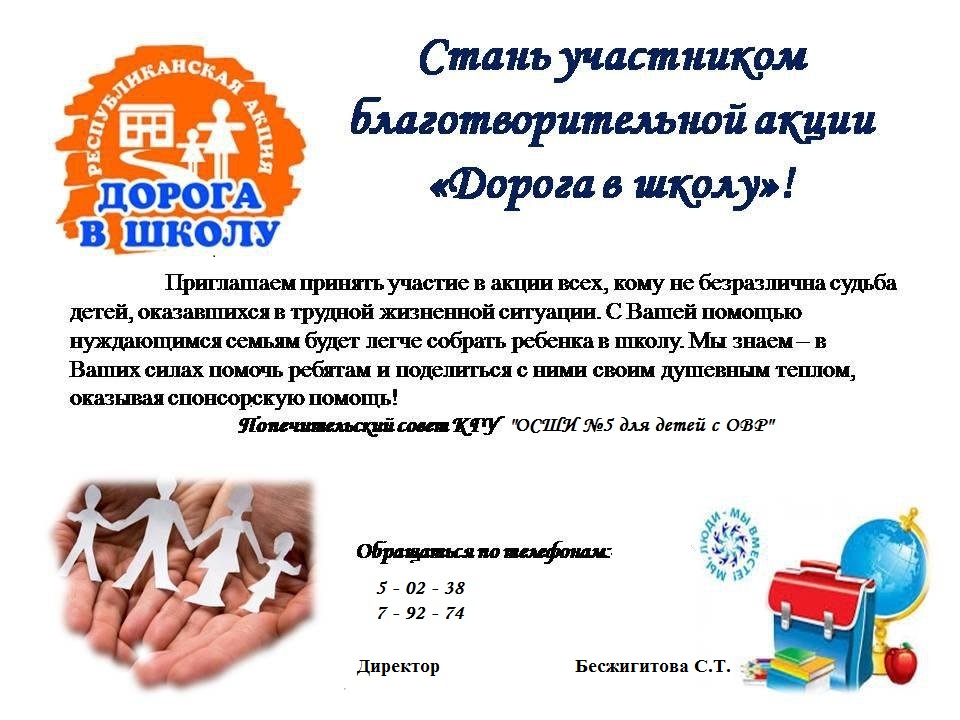 Магазин «Арзан» г. Караганда
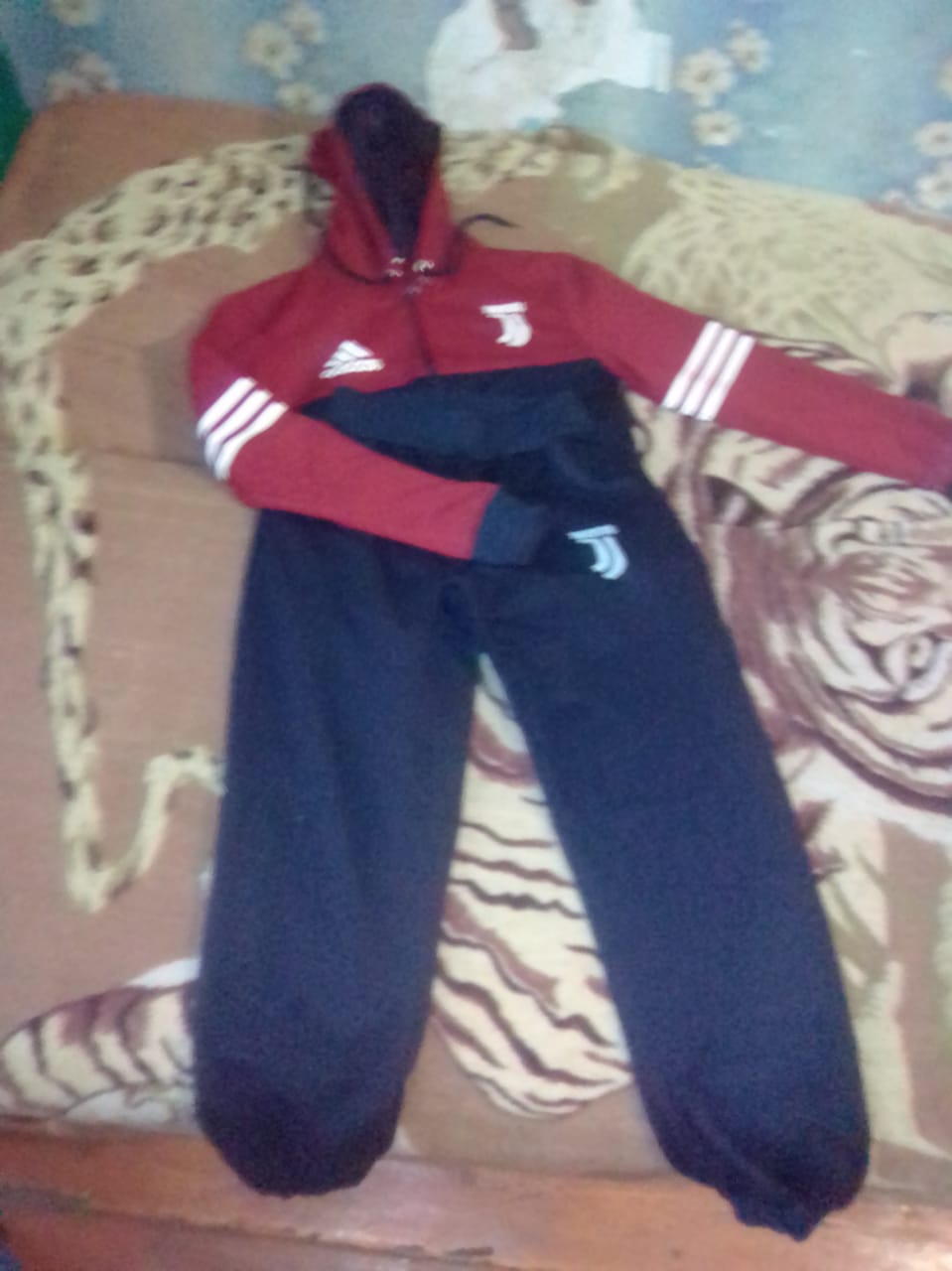 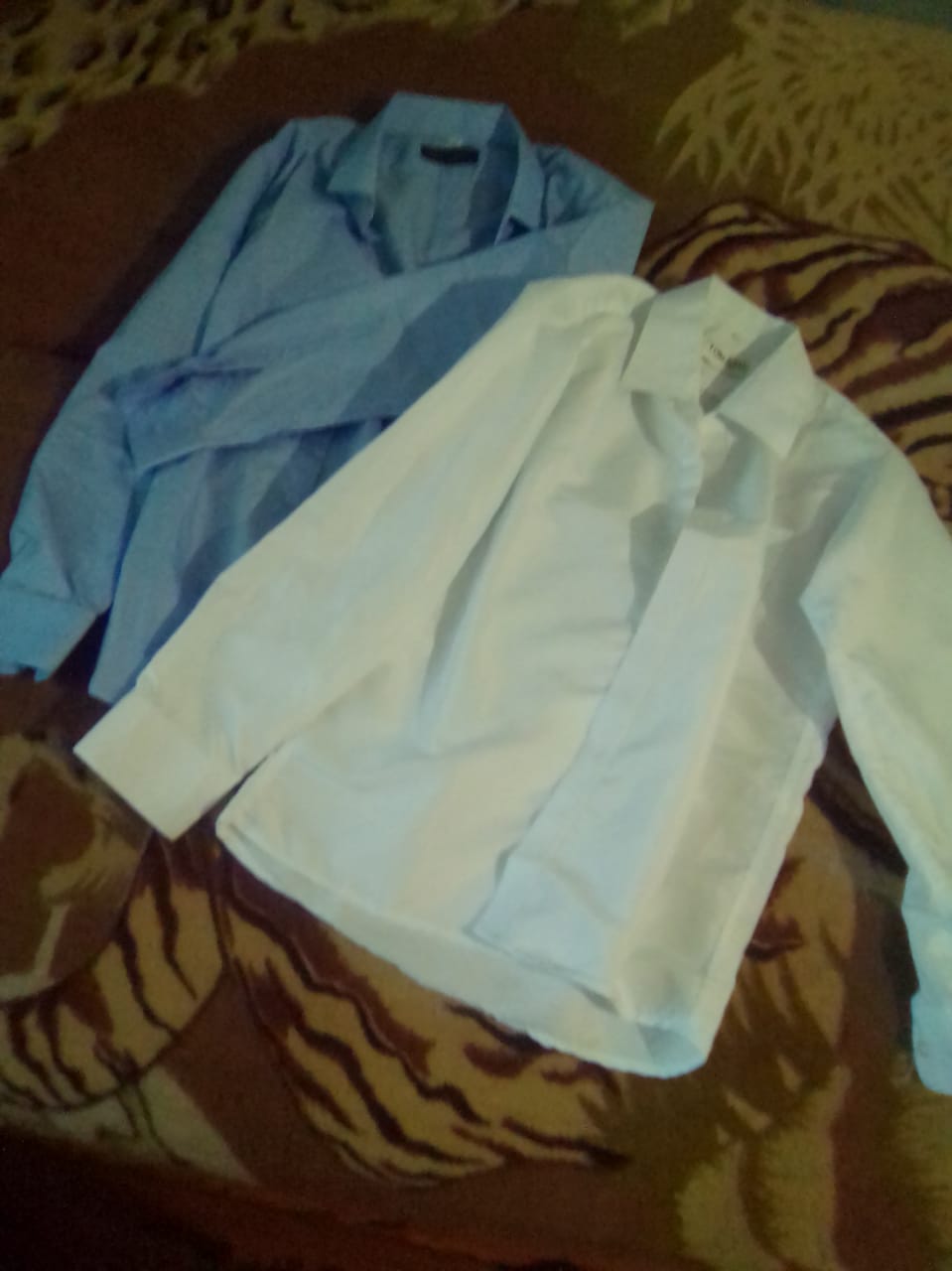 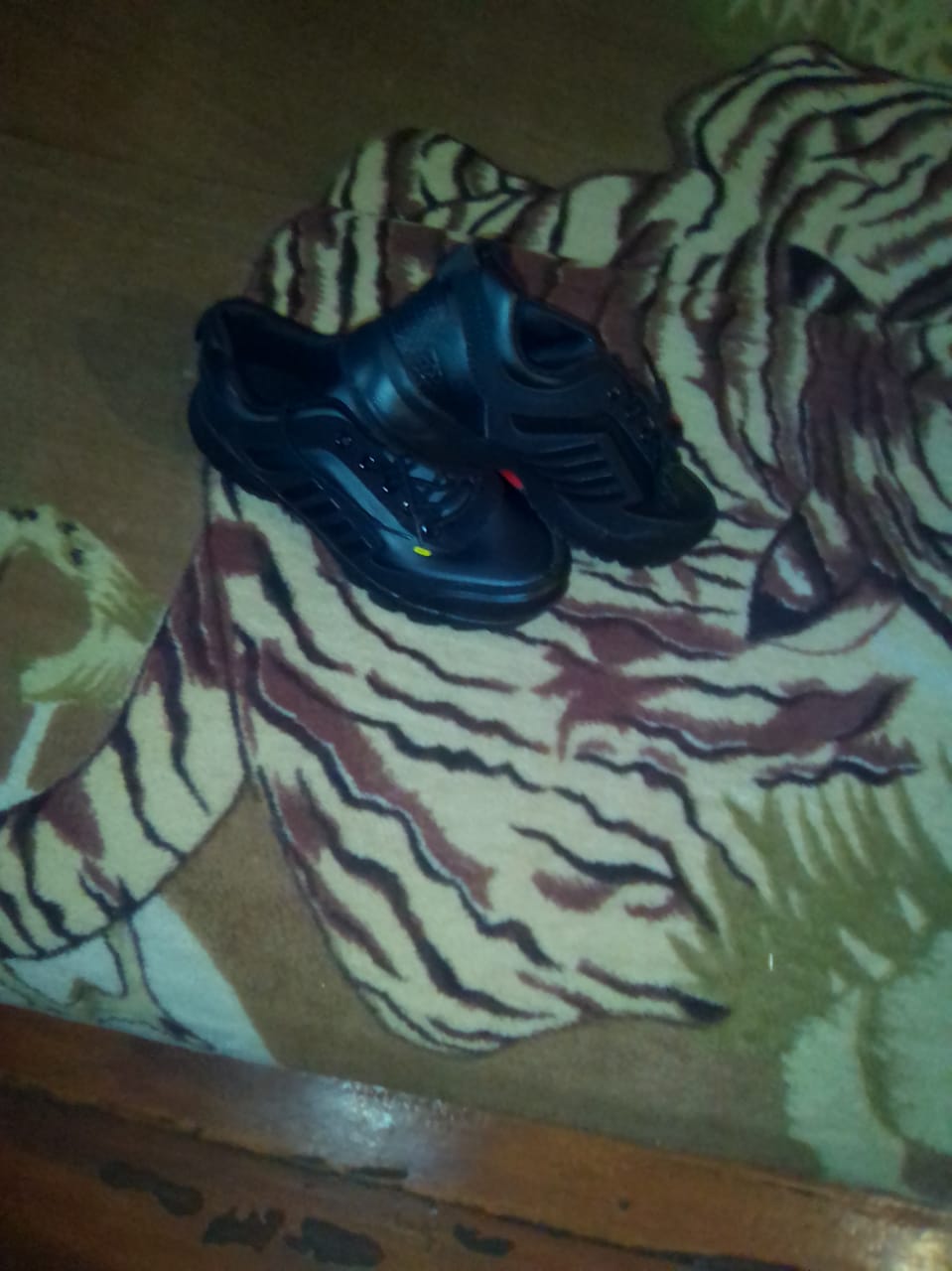 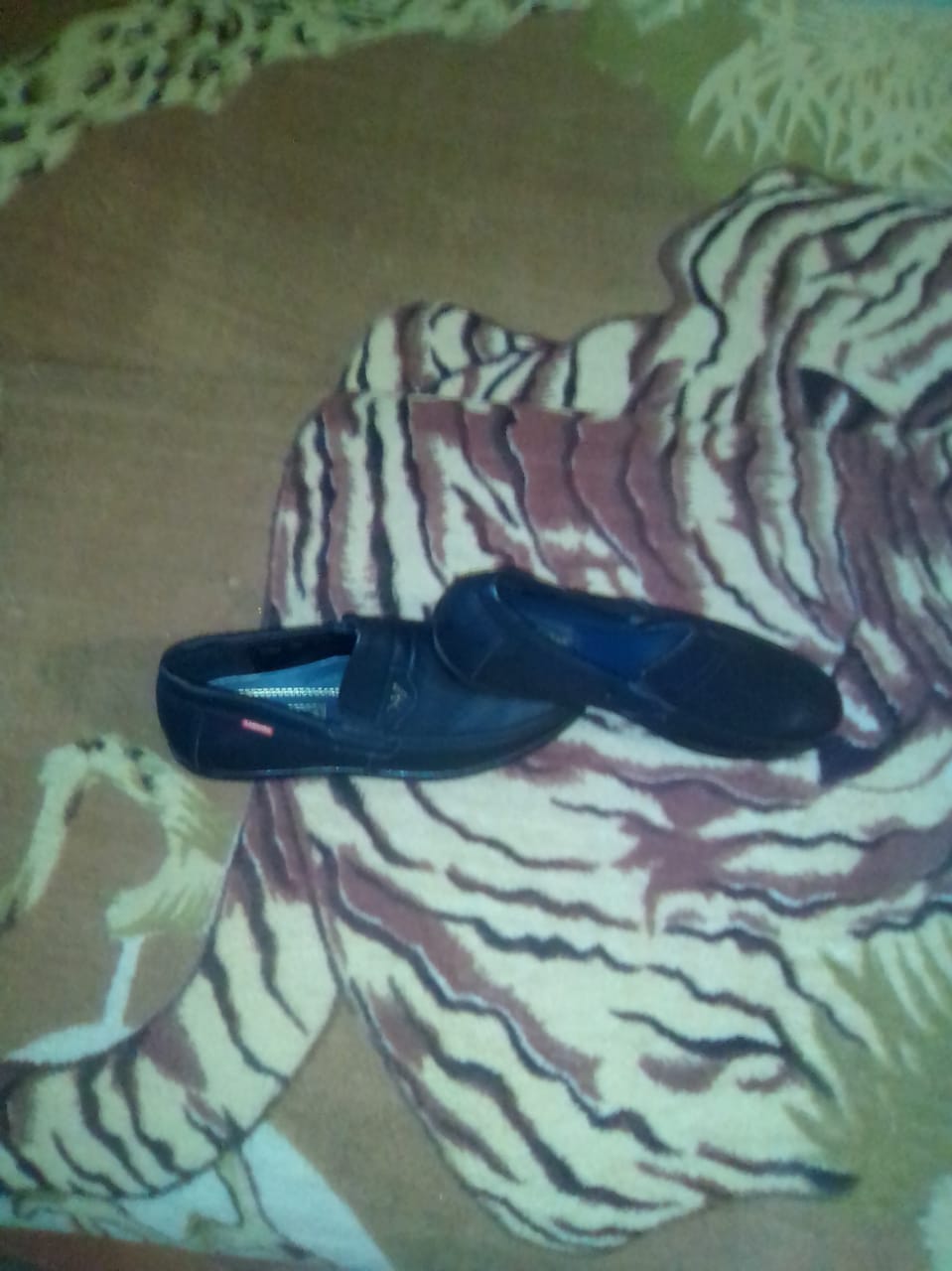 Воспитаннику  3Б класса Янцен Роману
Рынок «Самал», магазин «Нургуль», «Школьник»
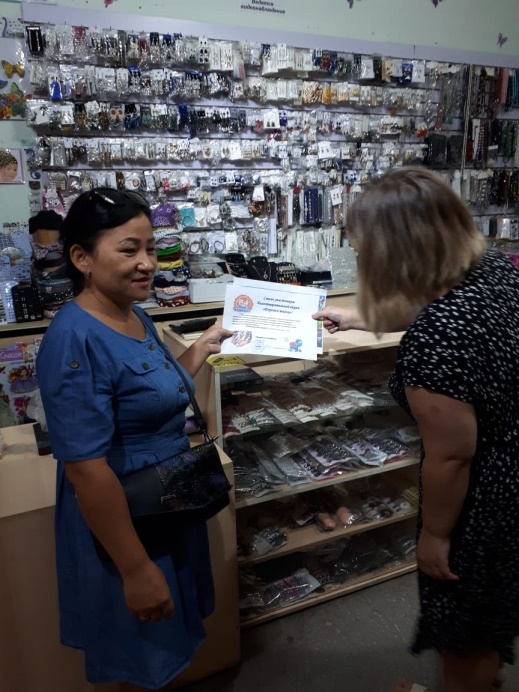 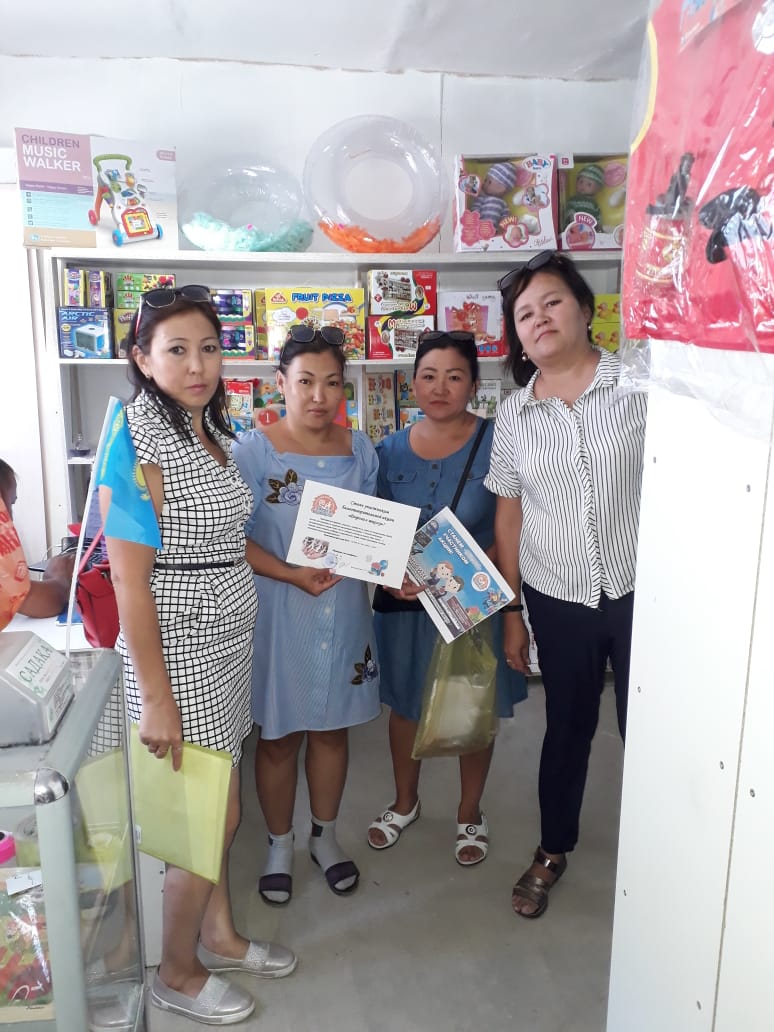 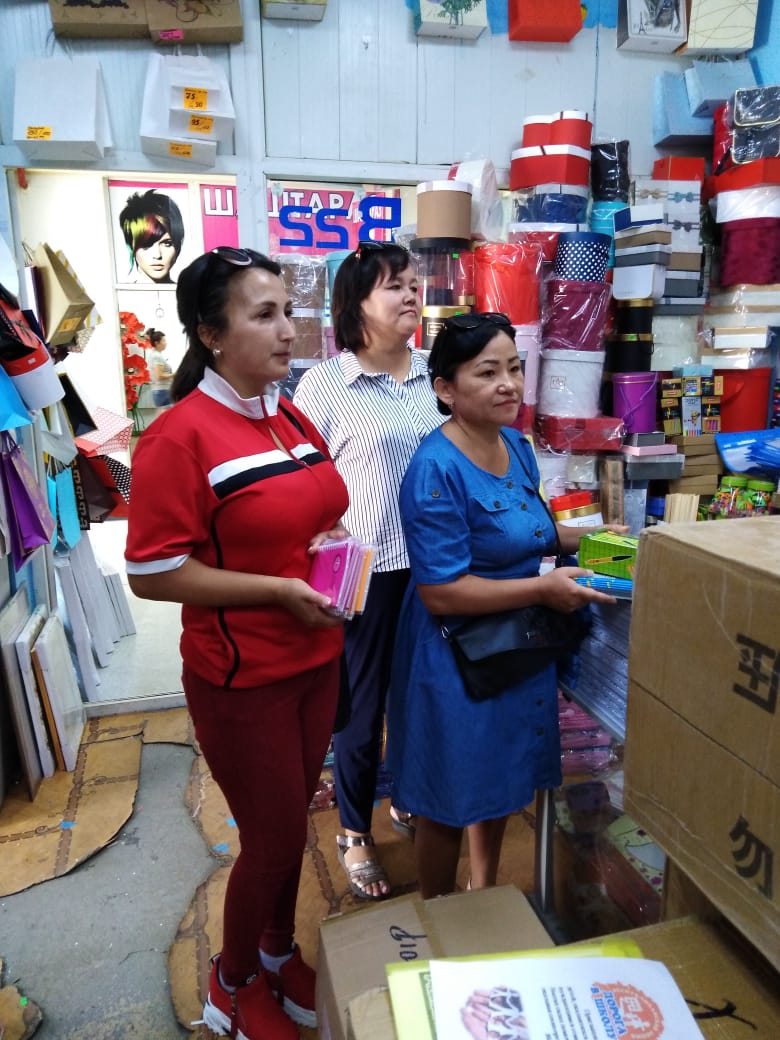 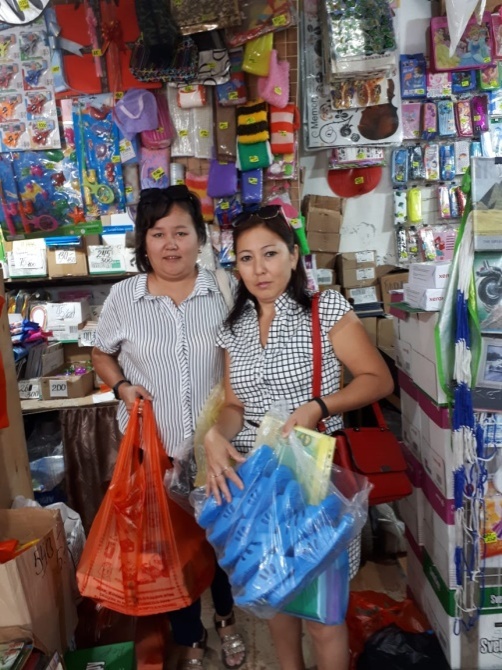 ТОО «Казцентрэлектропровод»
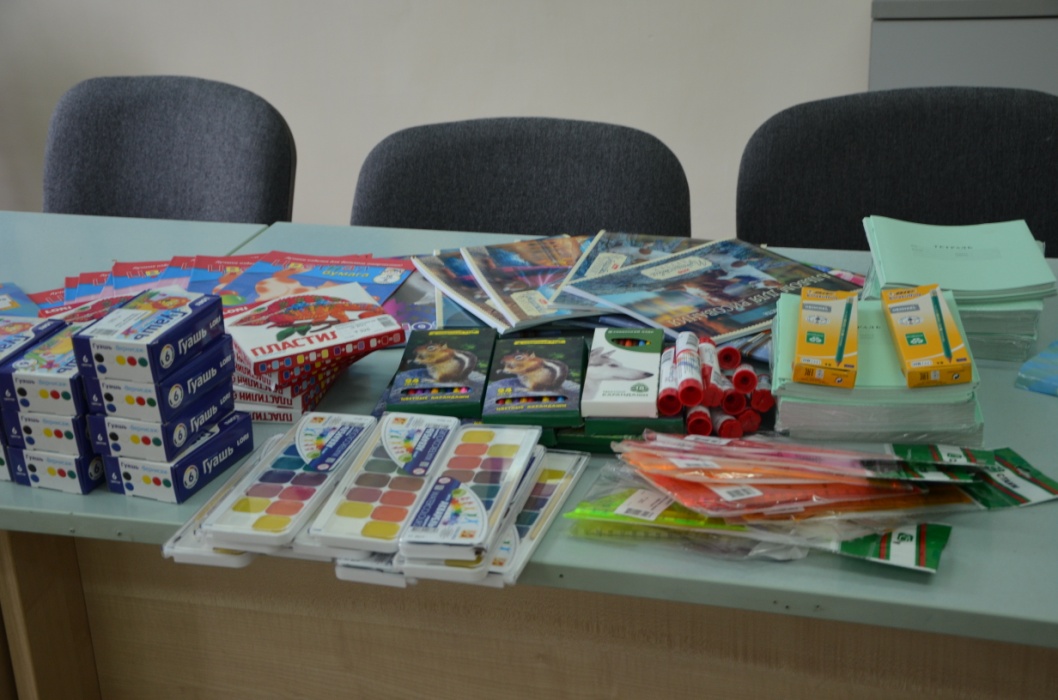 Шахта «Саранская»
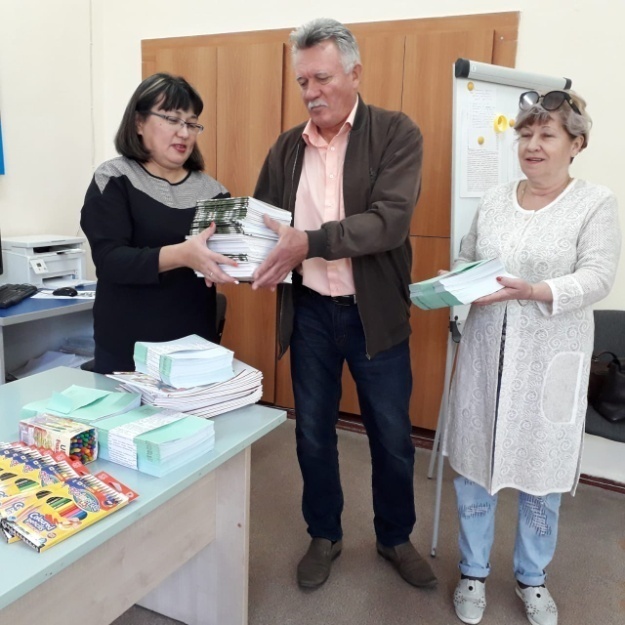 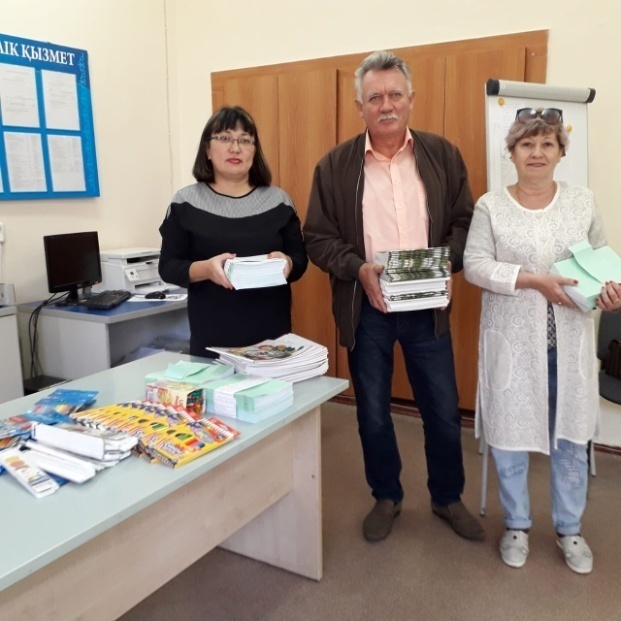 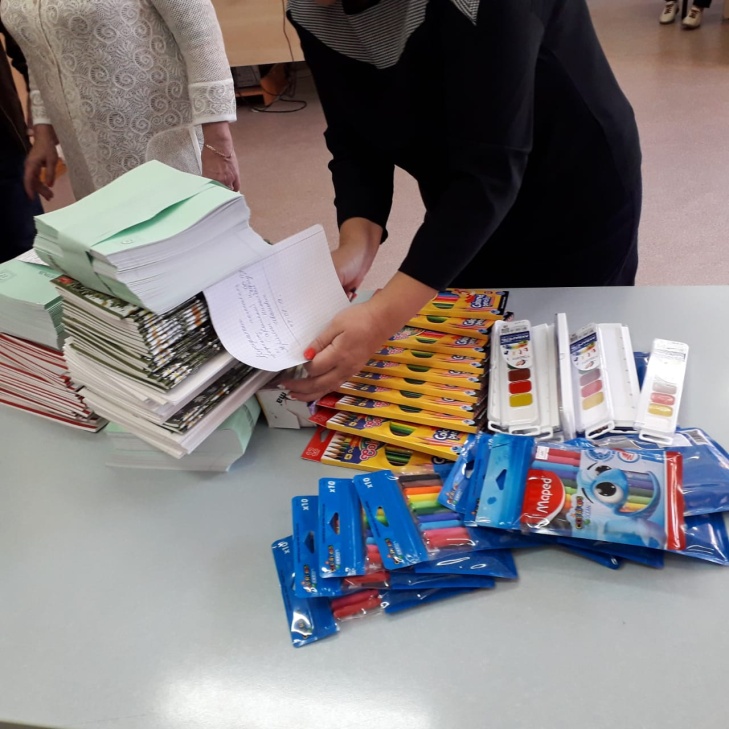 Обращение с письмами для поездки 
на  Международные соревнования г. Уральск
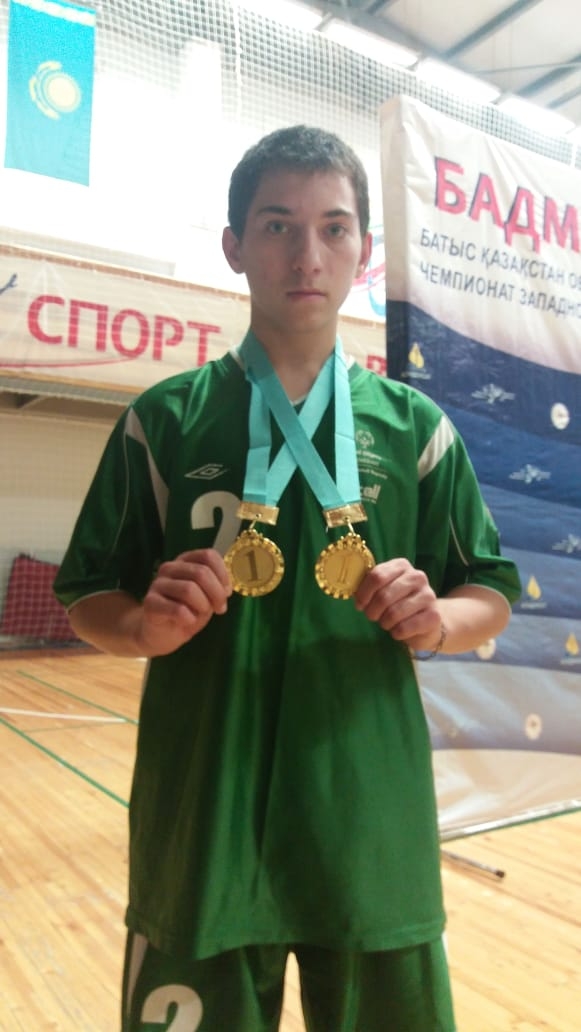 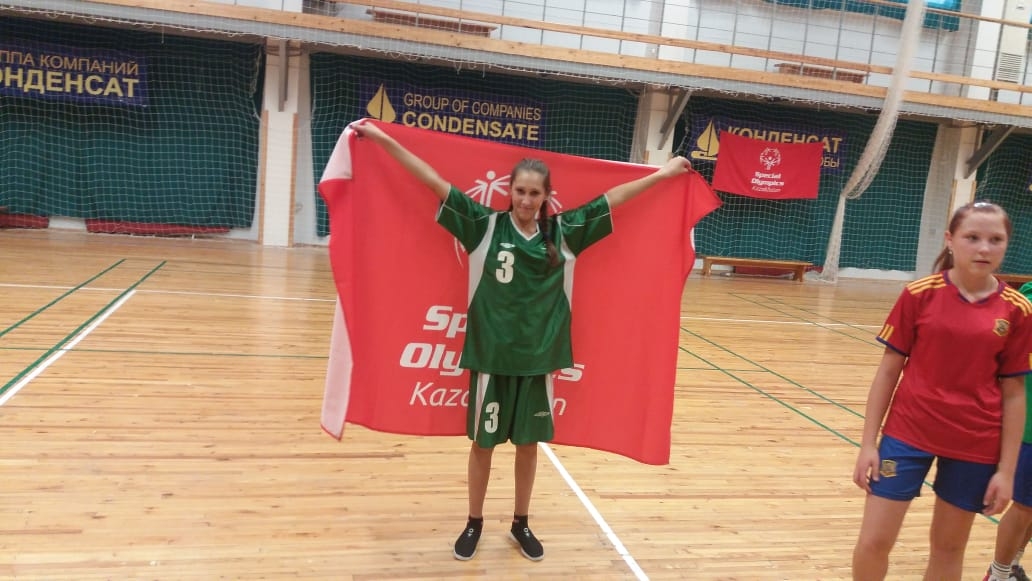 Перетяжка мебели
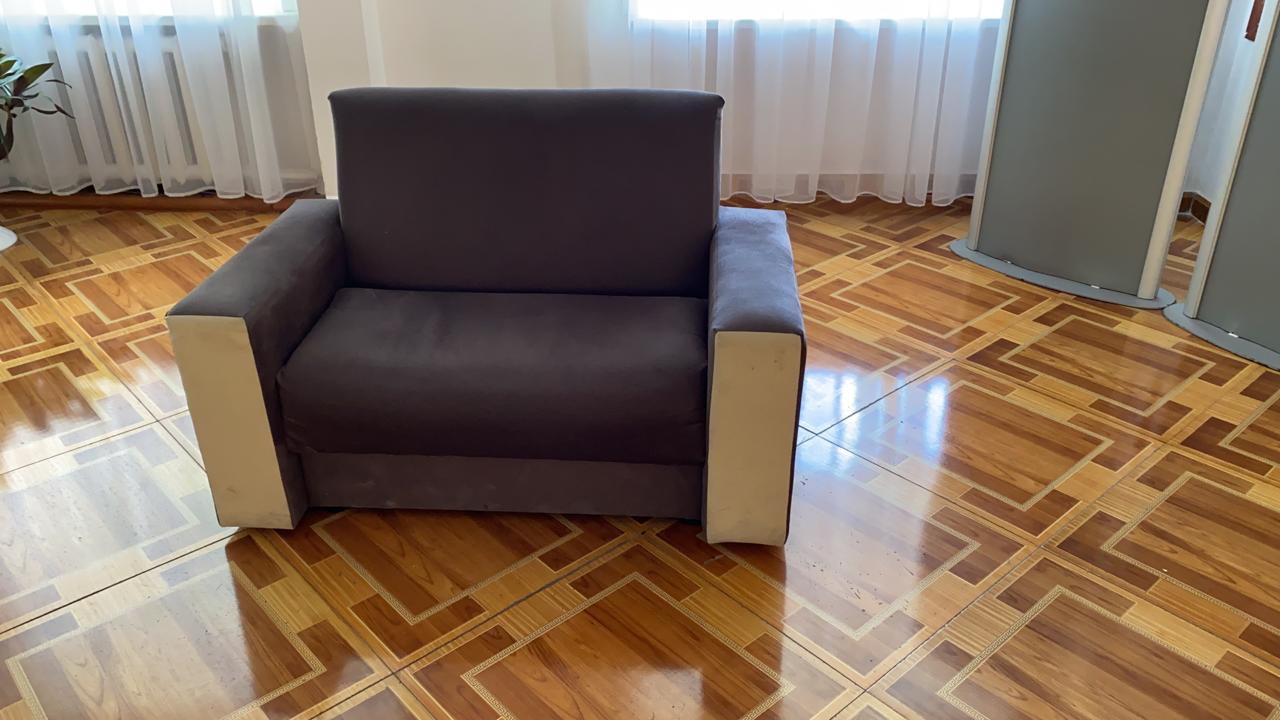 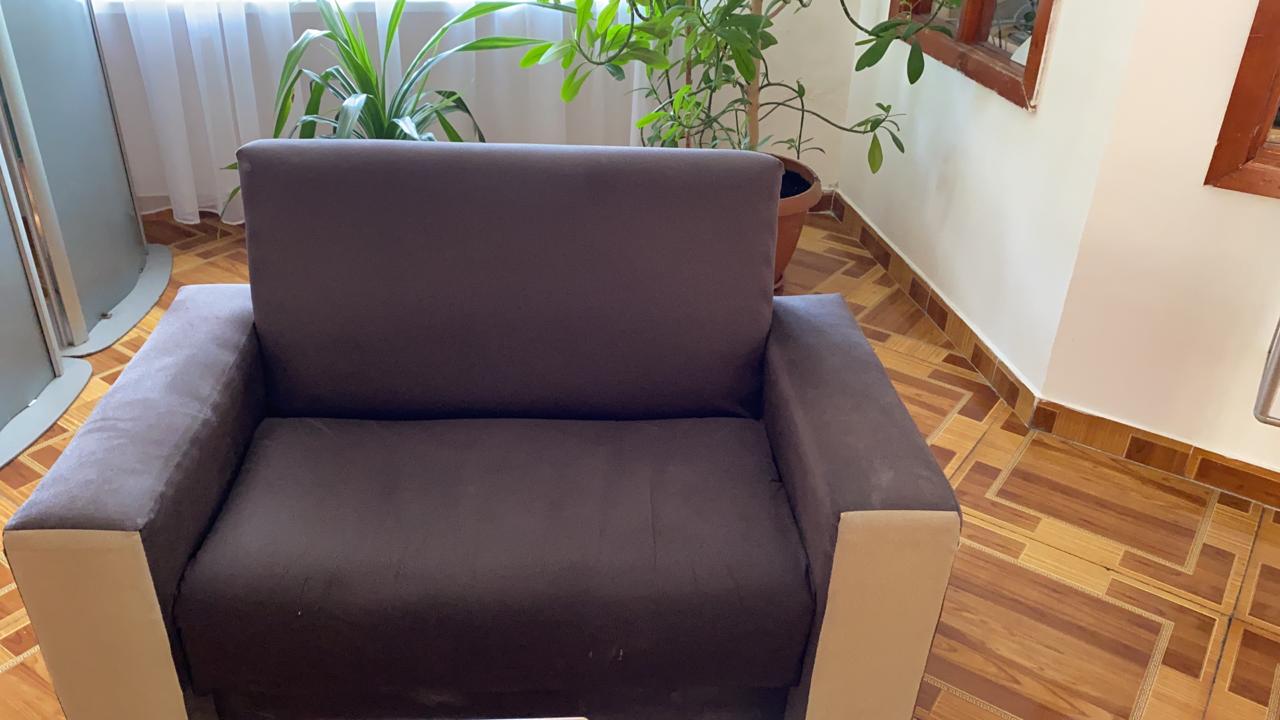 Приобретение ткани, фурнитуры на пошив костюма «Бабочки»
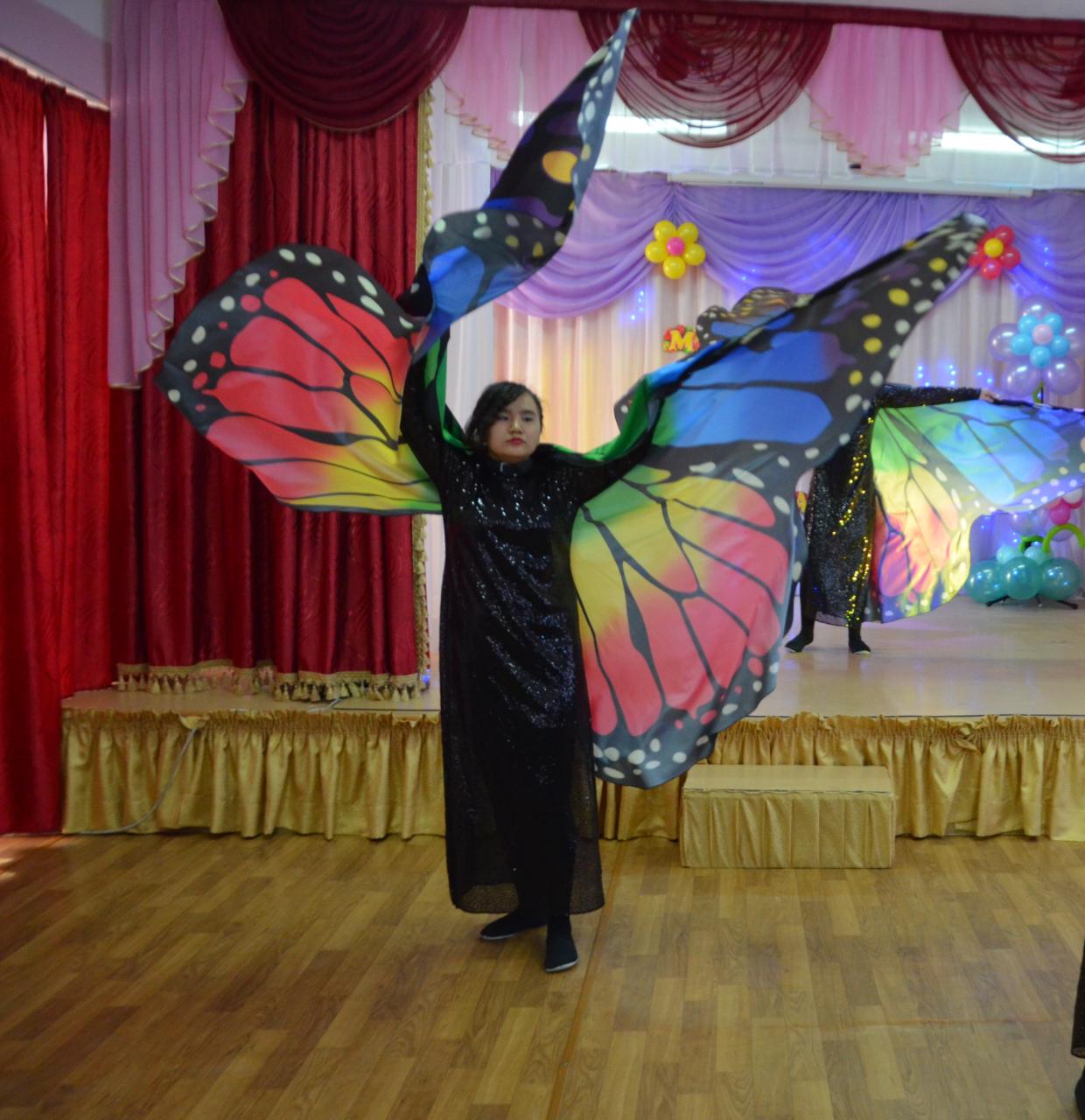 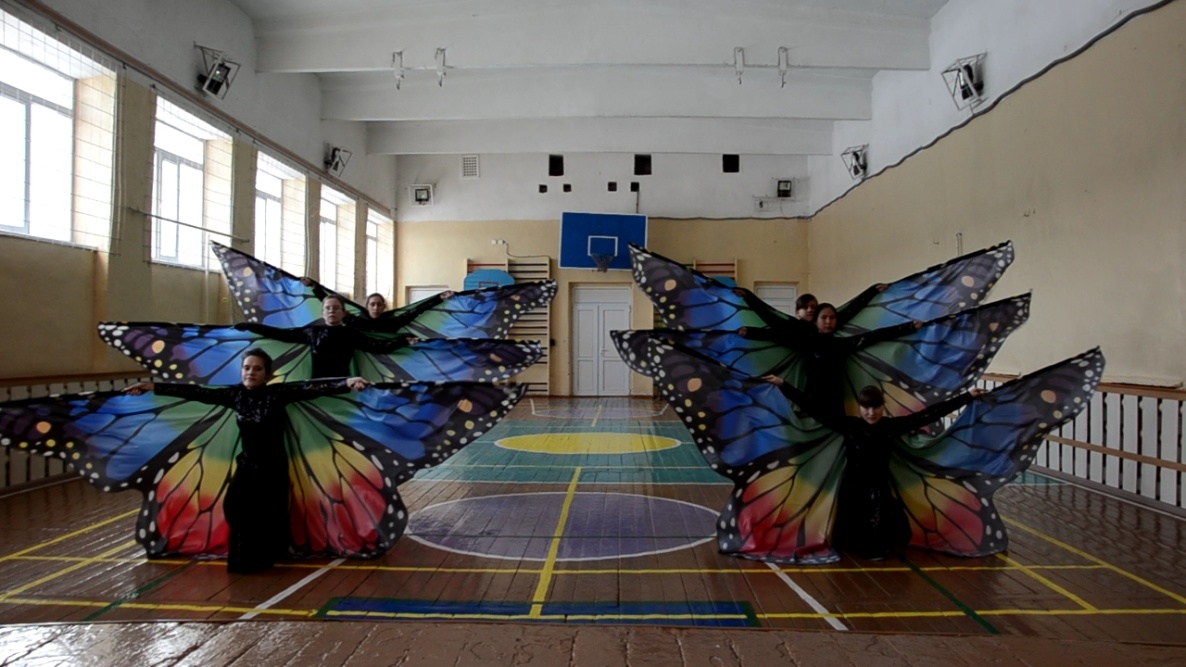 Приобретение ткани, фурнитуры на пошив костюма «Индийский»
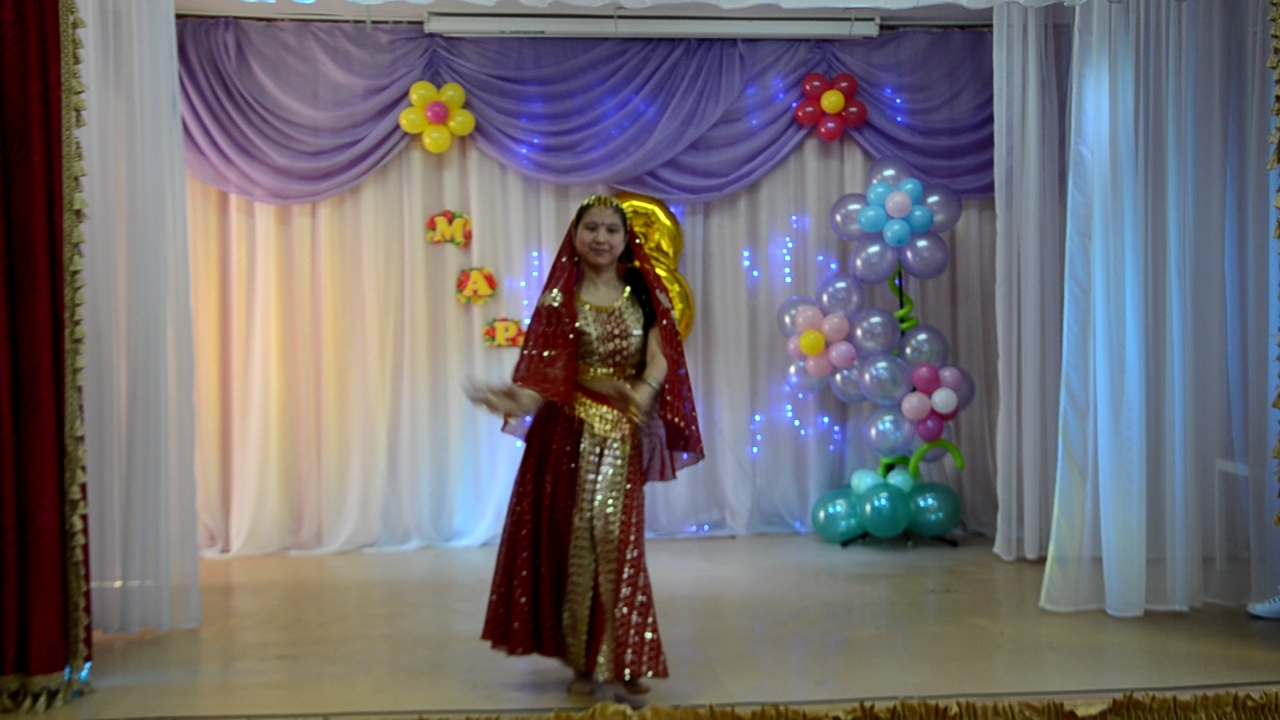 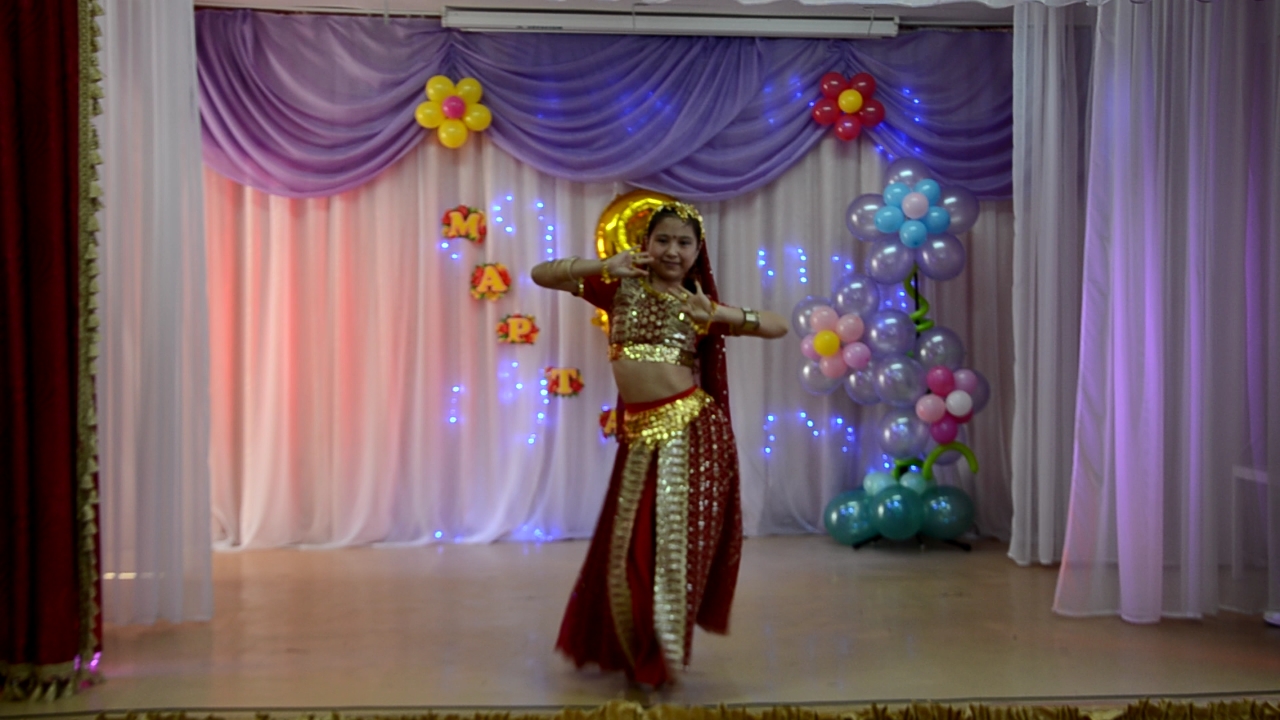 Дистанционное обучение
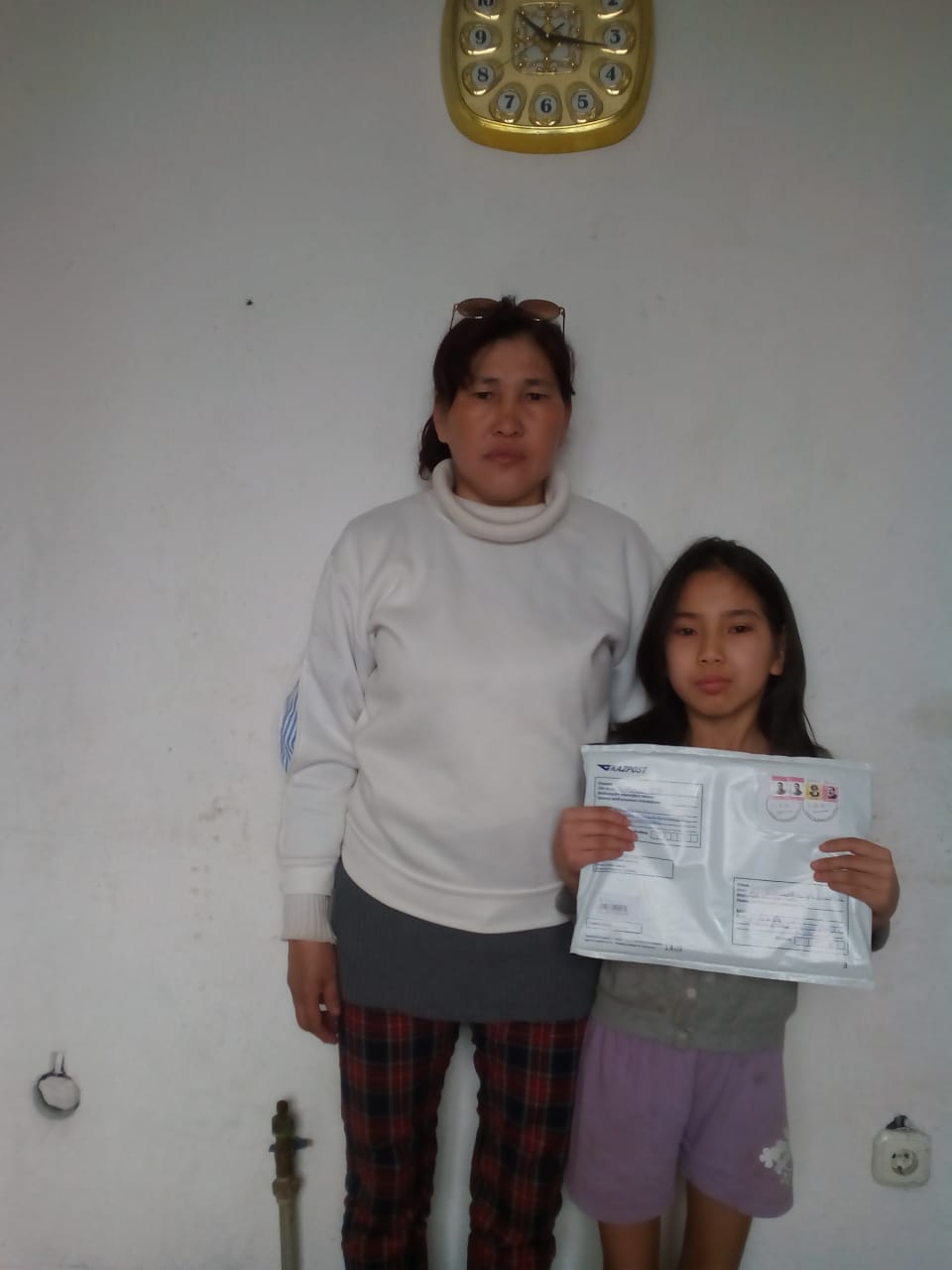 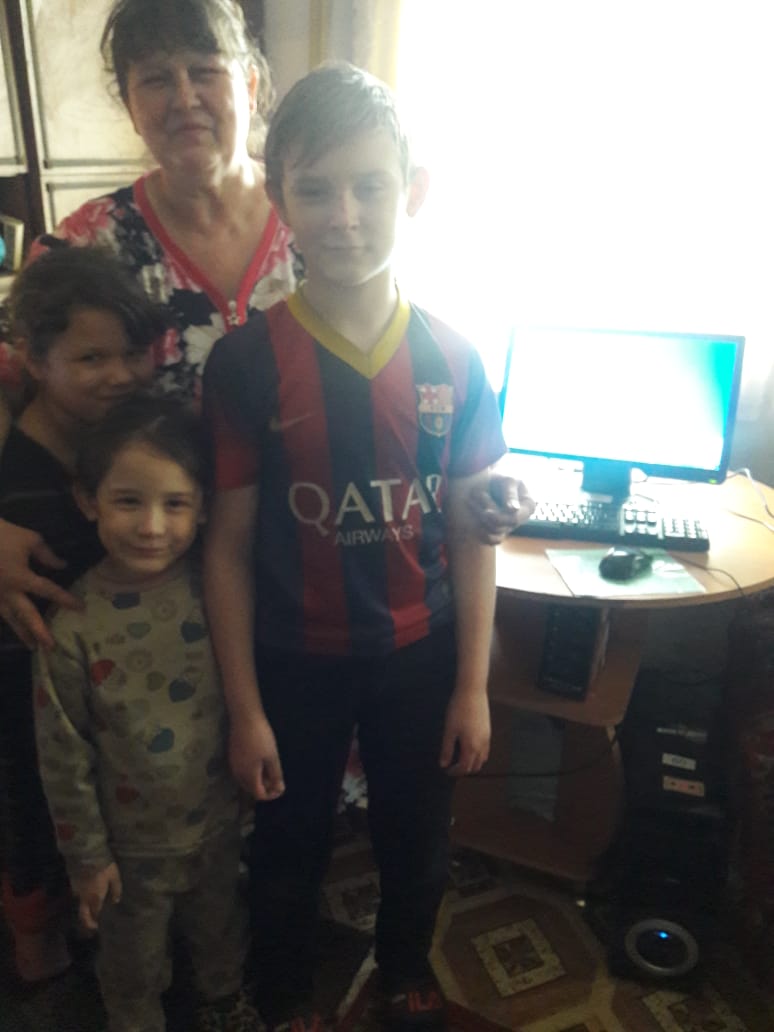